Lernen Sie die Bedeutung dieser 80 lateinischen Wörter auswendig
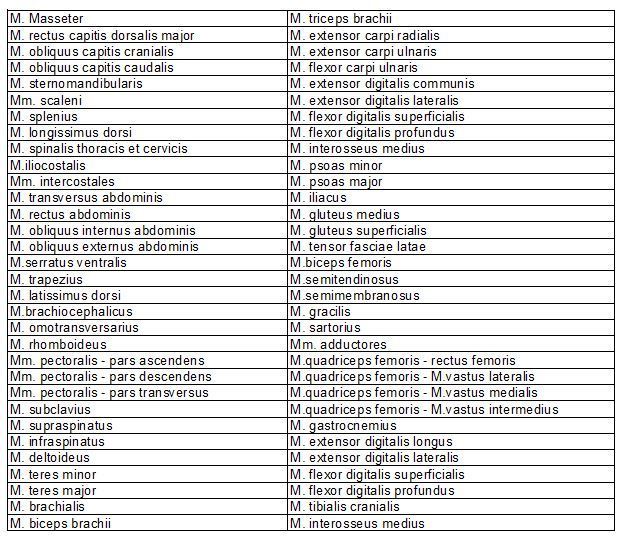 Langweilig
Mühsam
Bessere Lösung?
Keine Zeit
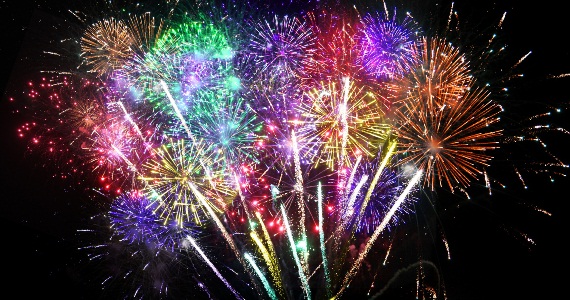 570 × 300
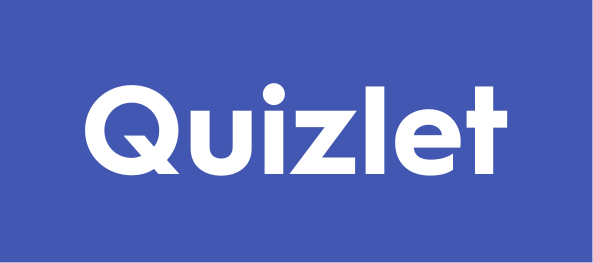 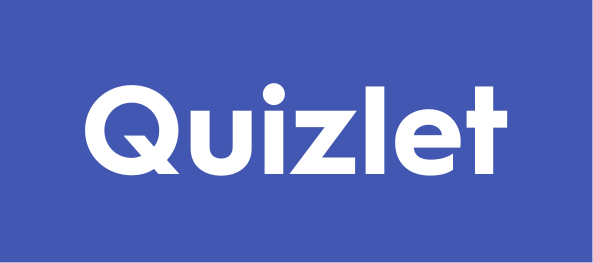 1. Was ist Quizlet?
2. Für welche Anwendungen ist es geeignet?
3. Welche Lernmodule gibt es? 
4. Welche Vorteile bringt es mit sich?
5. Tipps zur Anwendung
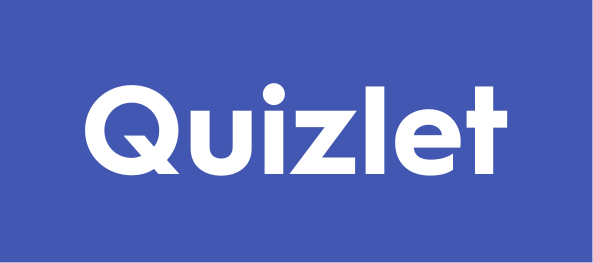 1. Was ist Quizlet?
Was?		Lernprogramm

Wozu?		Lerninhalte spielerisch in Learningtools lernen

Wie?		1. Digitale Lernkarte erstellen 	
		2. Einbettung in verschiedene Aufgabentypen

Arten		1. Zuordnungsaufgaben 
                             (z.B. ein Schmerzmittel zu Schmerzmittelgruppen zuordnen)
		2. Aufzählungsaufgaben
		   (Nenne 3 nichtmedikamentöse Schmerztherapien)
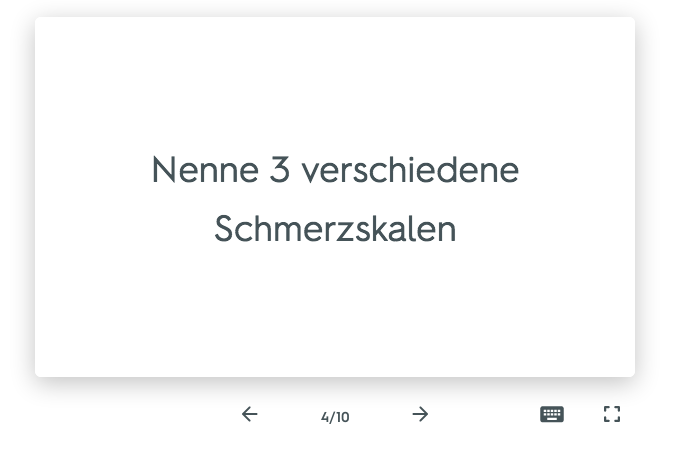 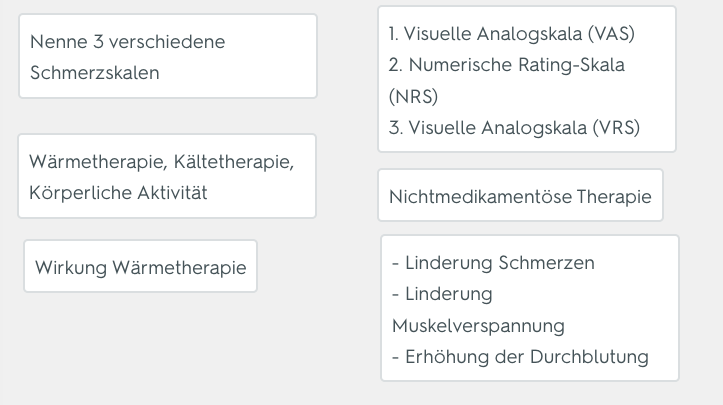 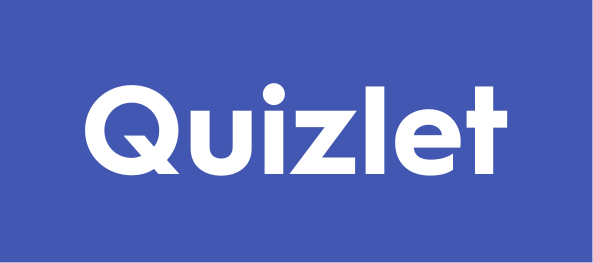 2.1 Für wAs ist Quizlet geeignet?
Geeignet für Auswendiglernen von Grundlagenwissen
+ spielerisch
+ abwechslungsreich
+ interaktiv
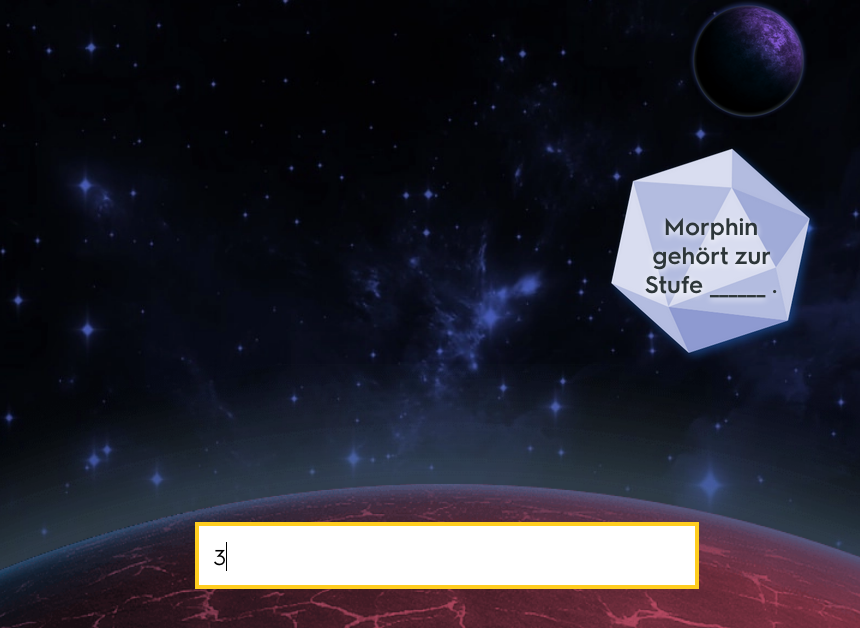 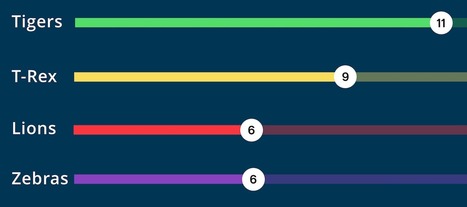 2.2 Für was ist Quizlet weniger Geeignet?
für Anwendungswissen
Kleine Lernumgebung
Keine längere Texte mit Aufgabenstellungen/Fragen möglich
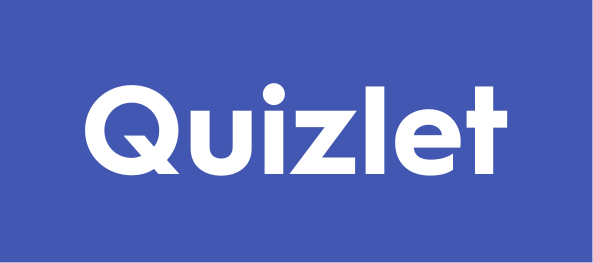 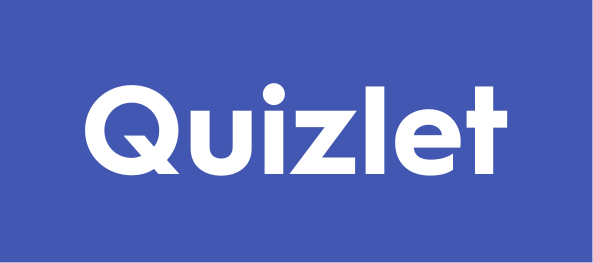 3.1 Welche Module Gibt es?
1. Learn
Adaptives Lernprogramm, das SuS mit zu Beginn einfachen und immer schwerer werdenden 
Aufgaben trainiert und motivierenden Forschrittsanzeigen und Lernerinnerungen ermuntert. 
Das Programm baut auch geschickte Repetetionen ein, um das Lernen nachhaltig zu gestalten.

2. Cards
Hier sind die verschiedenen Lernkarten enthalten, bei welchen gezoomt, die Reihenfolge 
geändert und auch Audiodateien eingefügt werden können.

3. Write
Hier müssen die SuS gesuchte Begriffe selber schreiben, statt diese aus einer Auswahl anzuklicken.
Dies macht testet, ob die SuS den Begriff auch erinnern statt nur aus einer Auswahl erkennen 
können.

4. Spell
Dieses Modul eignet sich vor allem für das Lernen einer Sprache. Der Begriff wird mit einer 
Audiodatei abgespielt und muss schriftlich buchstabiert werden.
https://quizlet.com/ch/459443729/schmerzmittel-flash-cards/
[Speaker Notes: Mit Bildern untersreichen]
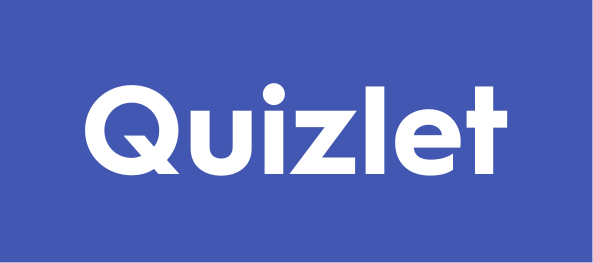 3.2 Welche Module Gibt es?
5. Test
Hier haben die SuS die Möglichkeit sich testen zu lassen. Dabei können sie die zwischen 
folgenden 3 Prüfungsarten wählen: Written, Multiple Joice und True/False. Jede Prüfung wird
 immer wieder neu und zufällig erstellt.

6. Match
Ein spielerisches Modul wo mehrere Begriffe verschiedenen Definitionen unter Zeitdruck 
zugeordnet werden müssen.

7. Gravity
Ein animiertes Lernspiel, wobei Definitionen vom Himmel fallen und die SuS die Begriffe 
entsprechenden eingeben müssen, bevor diese den Erdboden berühren.

8. Quizlet-Live
ist ein motivierendes inClass-Spiel, das 4 oder mehr SuS in Gruppen einteilt. Jeder SuS sieht die
gleiche Frage, aber jeder mit unterschiedlichen Auswahlmöglichkeiten. Um herauszufinden 
wer die richtige Antwort hat, müssen die SuS zusammenarbeiten. Soziale Kompetenzen werden 
gefördert, indem dank eingebauten Modulen die Zusammenarbeit und die Kommunikation 
zwischen den SuS gefragt und gefördert werden. Genauigkeit steht hier vor Schnelligkeit.
[Speaker Notes: Mit Bildern untersreichen]
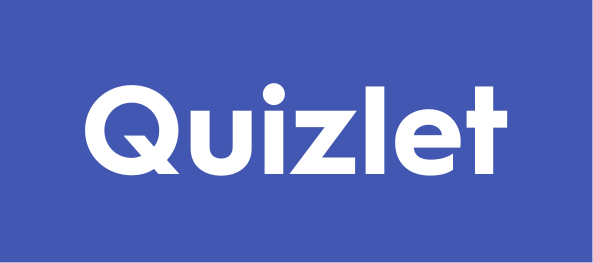 3.3 Die App
Hier können die vorgestellen Module Learn, Cards, Write, Match and Test verwendet werden, 
um individuell oder in Gruppen zu lernen.
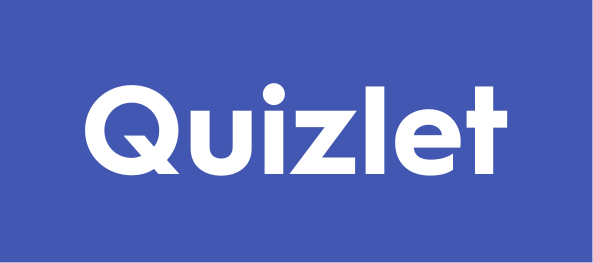 4. Welche Vorteile gibt es?
+ spielerische Lernumgebung
+ überall lernbar
+ Fortschritte von SuS ersichtlich (Formatives Assessment)
+ Eigene Begriffe, Bilder und Audiodateien hinzufügbar
   ->Zugänglichkeit + Lernwirksamkeit
+ Anwendungsfreundlicher Gebrauch für SuS + Lehrer
+ Lernspiele mit allen Schülern möglich
+ schon vorhandenes Set an Lernmaterialien
[Speaker Notes: Mit Bildern untersreichen]
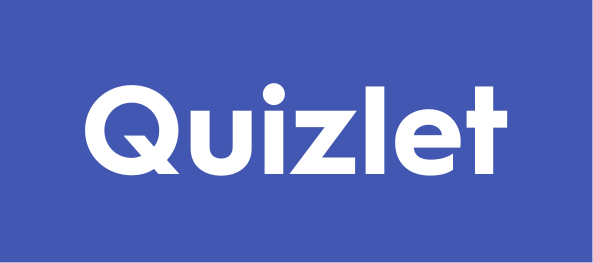 5. Weitere Anwendungstipps
https://quizlet.com/ch/459443729/schmerzmittel-flash-cards/
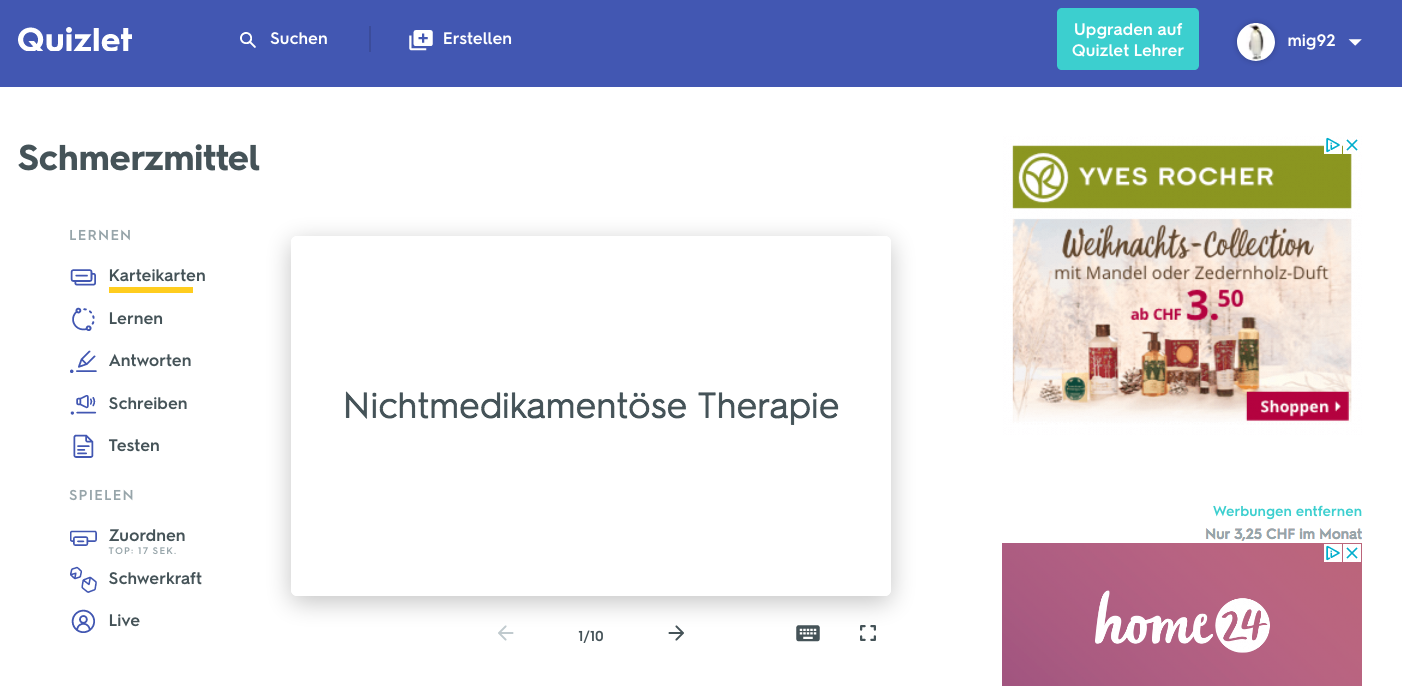 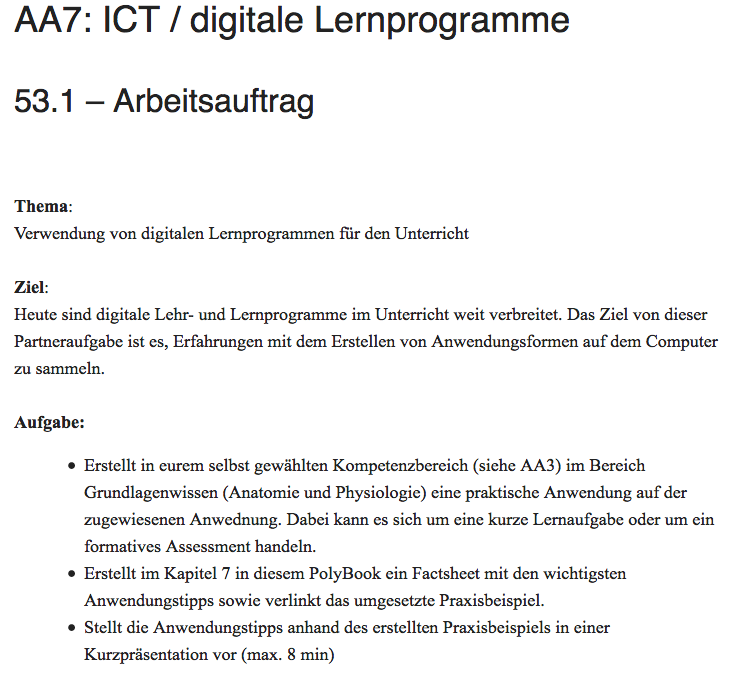